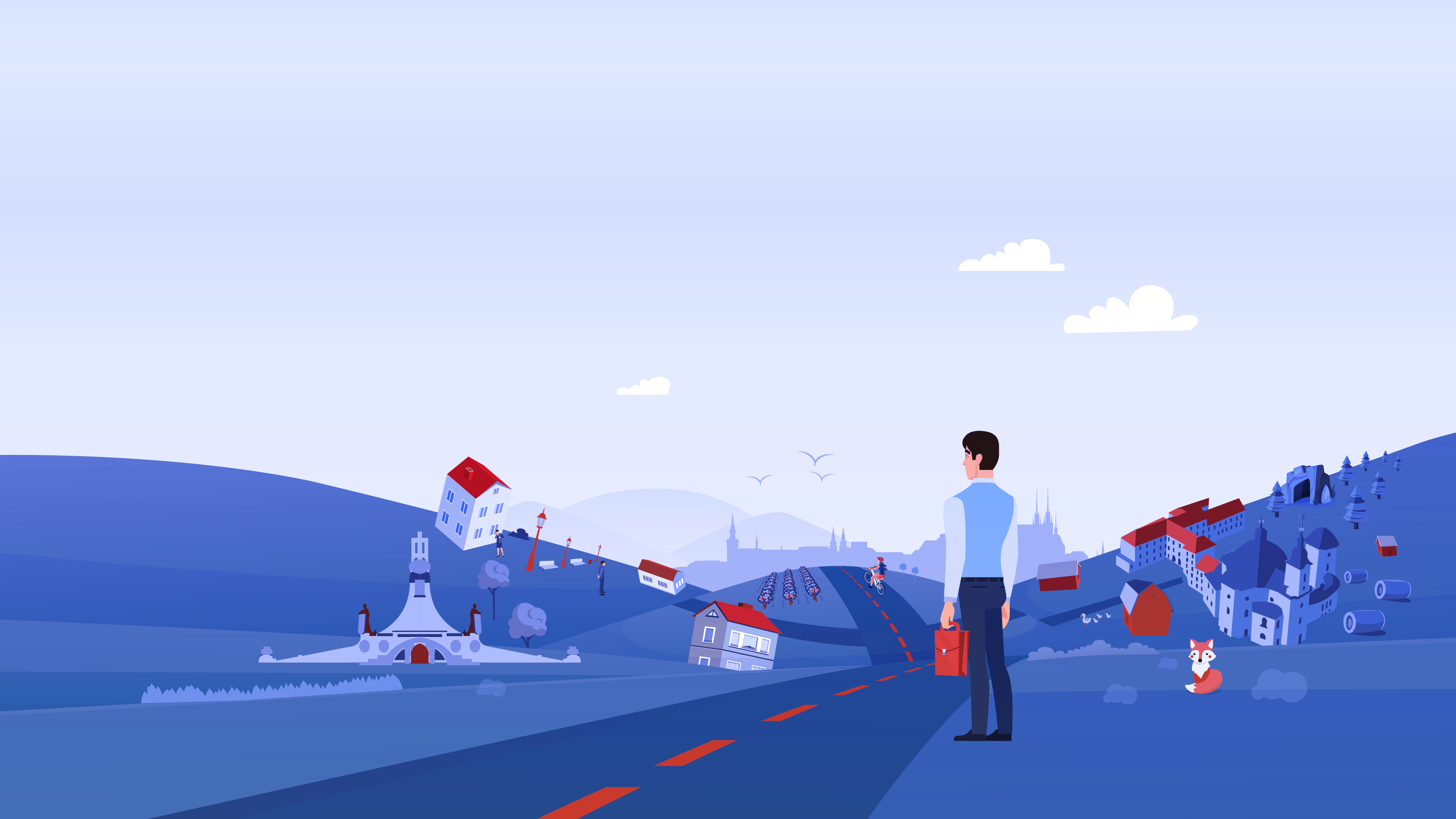 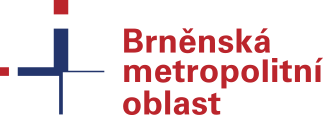 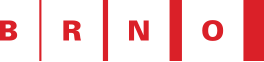 Integrovaná strategie rozvoje Brněnské metropolitní oblasti 21+ (aktuální stav a budoucí harmonogram)
Roadshow IROP, 2. 9. 2021
Petr ŠAŠINKA
#jednejmetropolitne
1
Osnova prezentace
Zhodnocení ISR BMO ITI 2014–2020
Postup tvorby ISR BMO 21+
Metropolitní spolupráce 21+
1. 

Zhodnocení dosavadního naplňování Integrované strategie BMO 2014-2020
Alokace ITI ve strategii 14-20
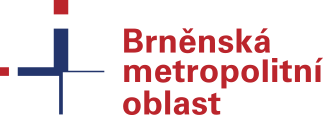 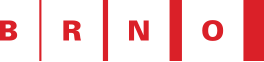 Nejvýznamnější projekty
Doprava a životní prostředí
Prodloužení tramvajové trati z Osové ke Kampusu MU v Bohunicích
Tramvajová trať Plotní 
Realizace protipovodňových opatření města Brna
Přestupní terminál IDS Židlochovice 
Rekonstrukce a výměna parovodů za horkovody
Systém P+R v Brně a zázemí
Síť cyklostezek na Šlapanicku

Konkurenceschopnost a vzdělávání
Rozšíření centra INTEMAC Kuřim
MŠ Kamechy II, výstavba šestitřídní MŠ, Novostavba MŠ Sýpka 26a
Střední škola progresivních průmyslových technologií 
Junior centrum excellence pro kybernetickou bezpečnost a ICT při SŠ Čichnova Brno

Sociální oblast
Rekonstrukce hotelu Pfann v Pohořelicích – multigenerační komunitní centrum 
Dům služeb pro nevidomé Josefa Chaloupky – Tyflocentrum  
Vybudování nového Domova Betlém v Kloboukách u Brna 
Rekonstrukce a nástavba objektu Bratislavská, Brno – sociální služby pro sociálně znevýhodněné
Hospic sv. Alžběty – rozšíření
Dům pro Julii – dětský hospic
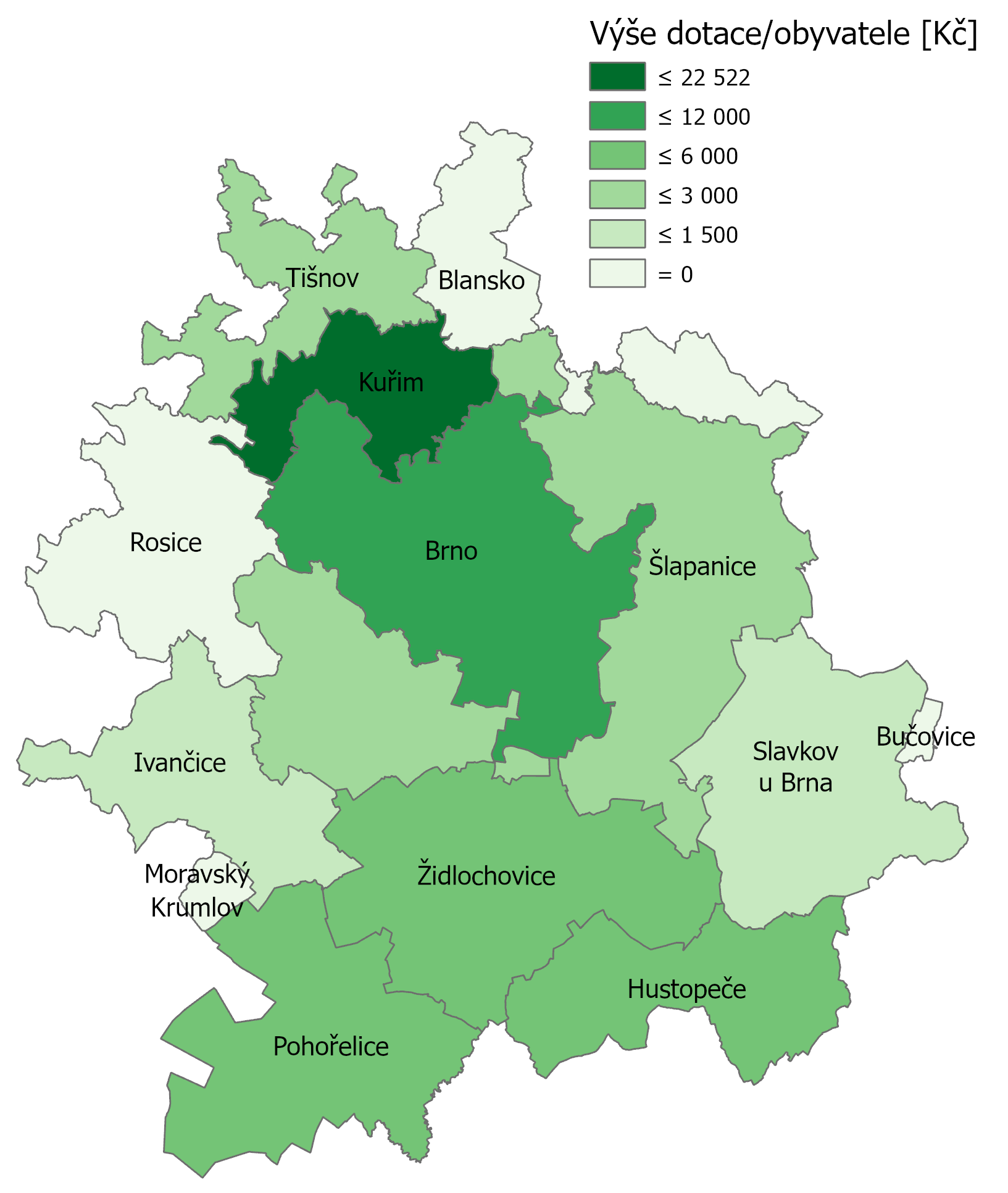 Dotační prostředky z ITI na jednoho 
obyvatele v obcích SO ORP 
v BMO 14-20
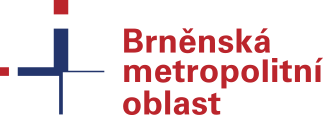 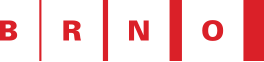 Integrovaná řešení
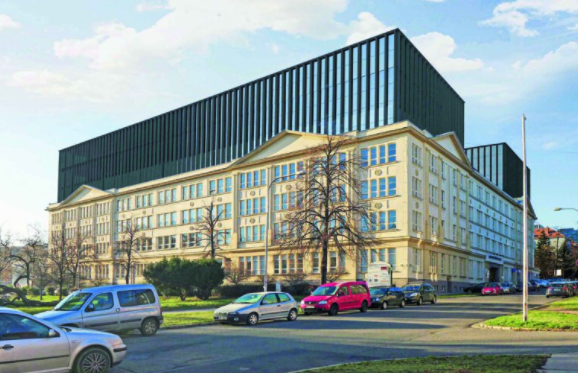 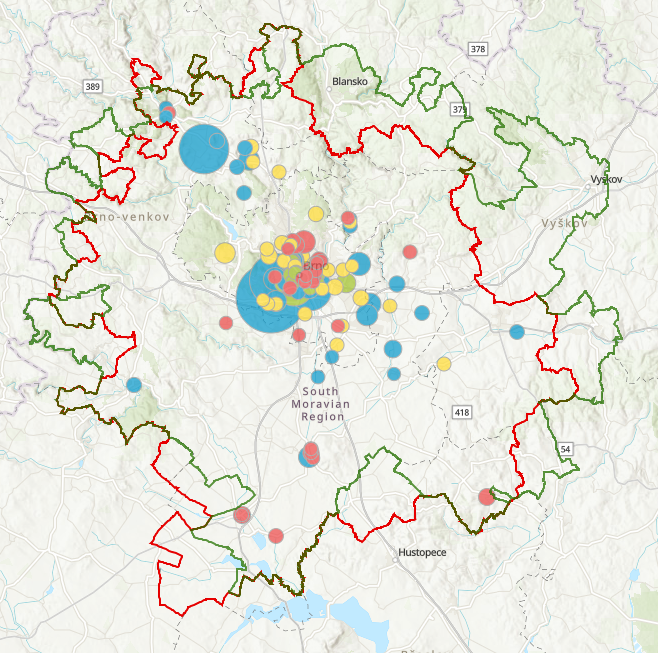 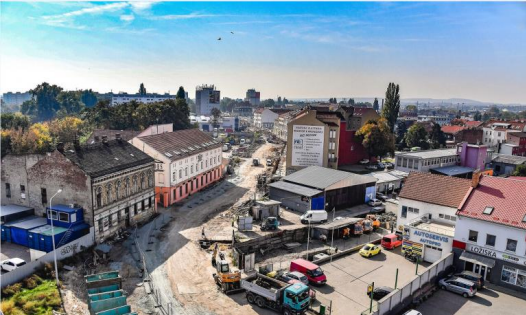 České centrum kyberbezpečnosti
(CERIT Science Park II, SŠ Čichnova Brno – technologické centrum pro kybernetickou bezpečnost)
Nová čtvrť Trnitá – dopravní a technická infrastruktura
(modernizace autobusového nádraží Zvonařka, tramvaj Plotní, výměna parovodů za horkovody)
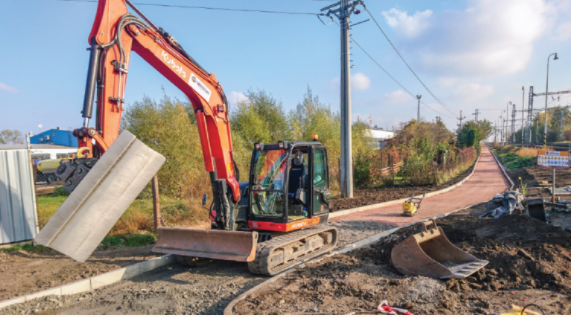 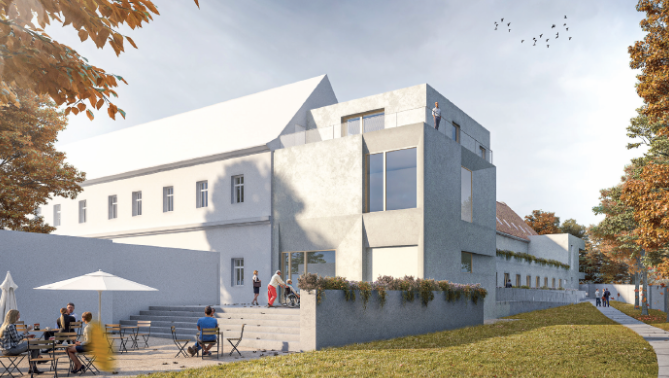 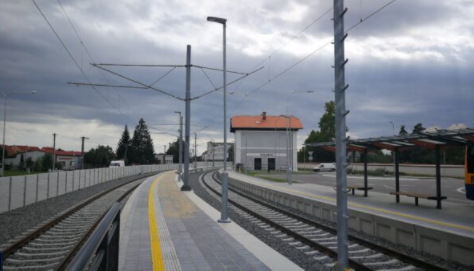 Síť cyklostezek na Šlapanicku
Přestupní terminál v Židlochovicích
Hospic sv. Alžběty
(rekonstrukce severního křídla kláštera sv. Alžběty, zkvalitnění sociálních služeb)
Integrované řešení: doprava ve čtvrti Trnitá
Tramvajová trať Plotní (Dopravní podnik města Brna, a.s.) – OPD 
Tramvaj Plotní – soubor staveb – etapa 2-4 (Teplárny Brno, a.s.) – OPPIK
Modernizace ÚAN Zvonařka (ČSAD Brno holding, a.s.) – IROP
Celkem dotace ITI za 354 mil. Kč, celková investice více než 1,2 mld. Kč
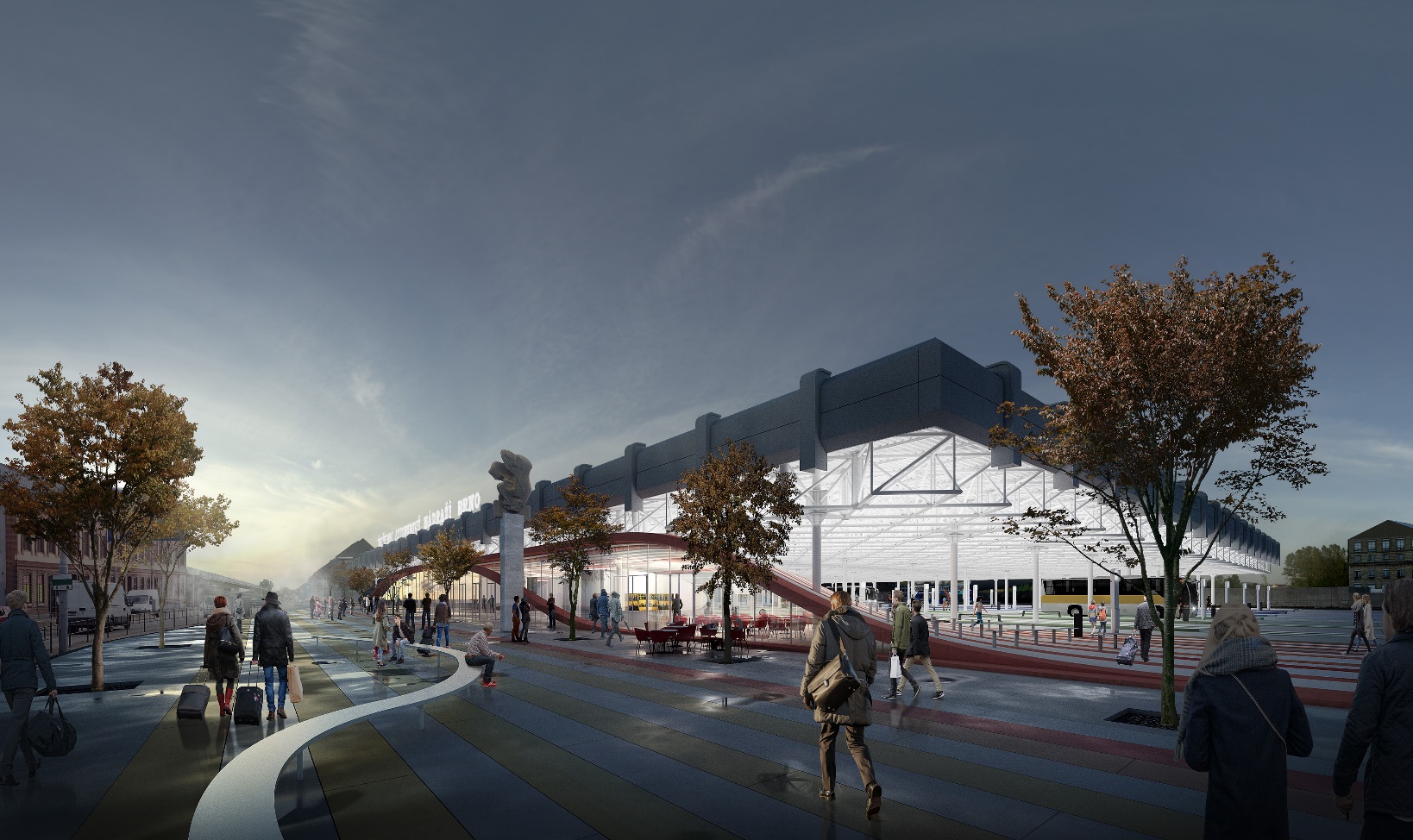 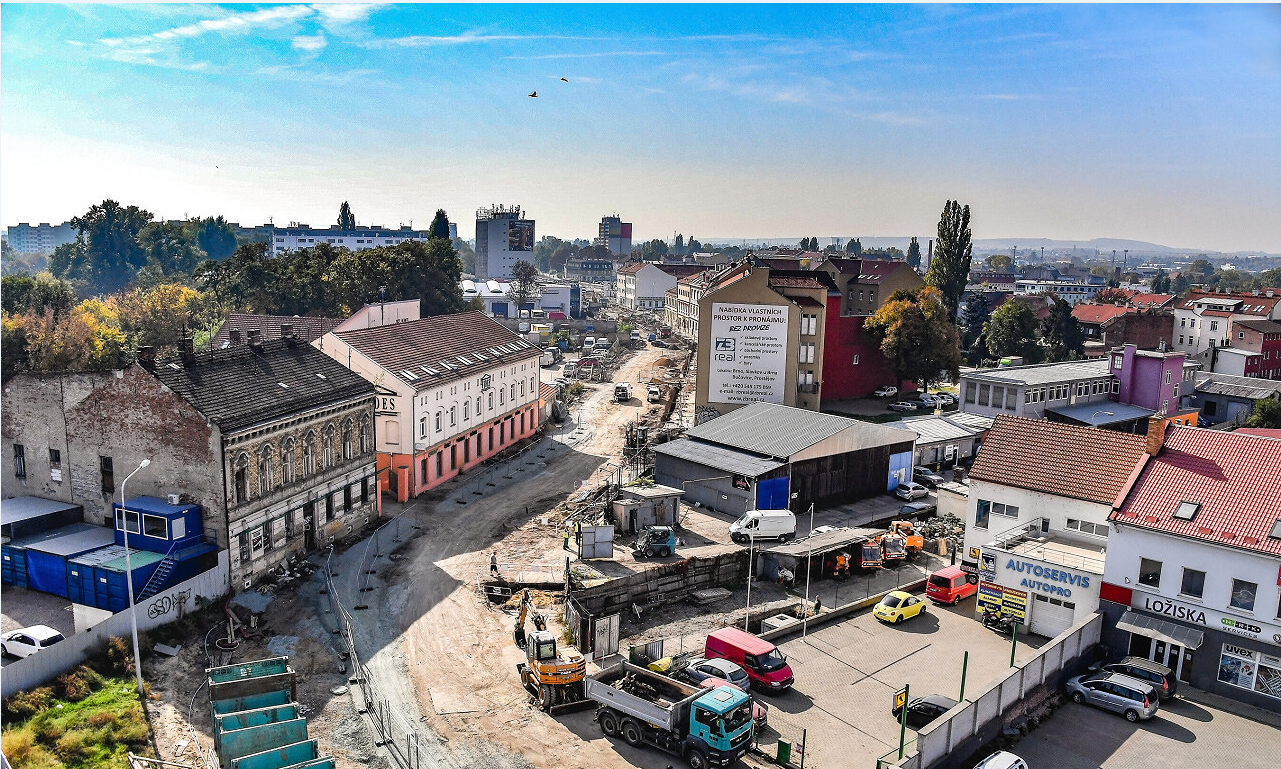 2. 

Postup tvorby ISR BMO 21+ 
(pojetí, témata, rozdíly oproti strategii 14-20 atd.)
Srovnání strategie BMO 14-20 vs. 21+
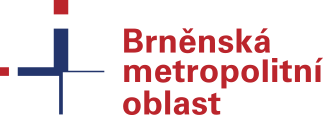 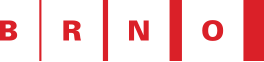 Postup tvorby ISR BMO 21+
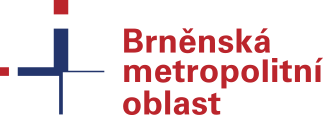 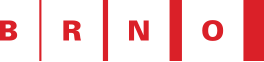 Strategická část ISR BMO 21+ (vize)
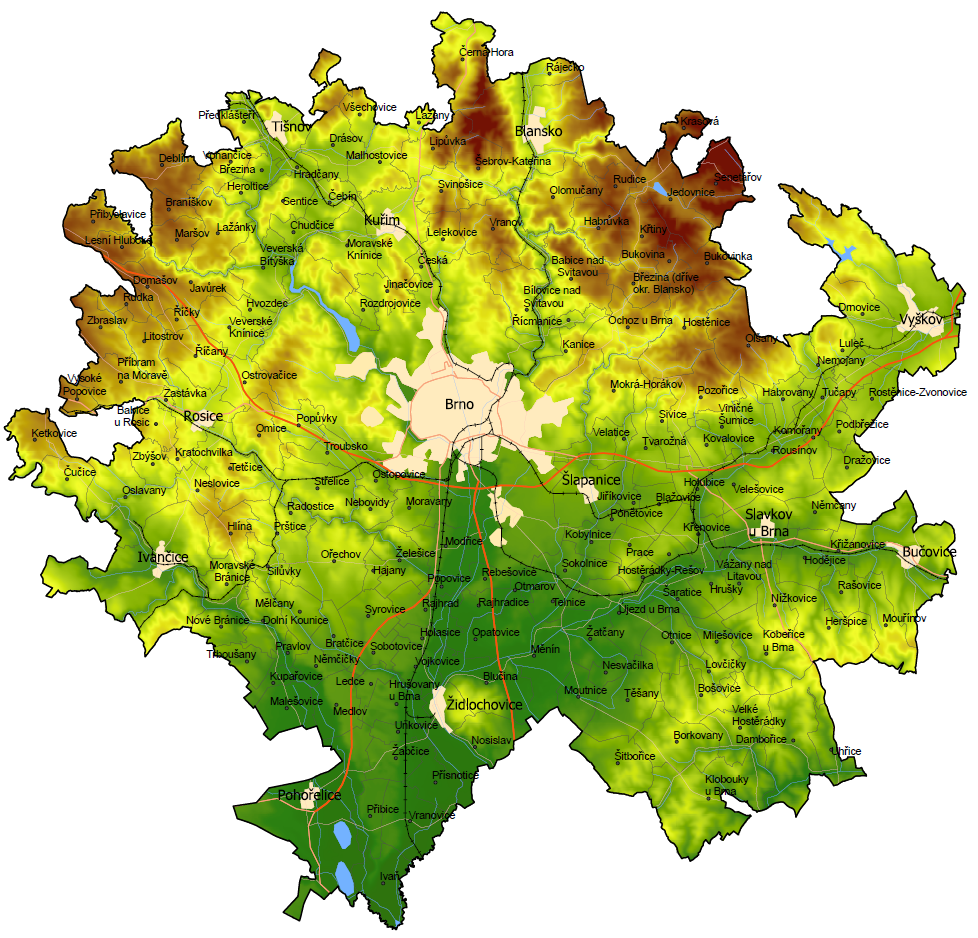 SPOLEČNĚ se zasadíme o to, aby se Brněnská metropolitní oblast UDRŽITELNĚ a VYVÁŽENĚ rozvíjela v PŘÍJEMNÉ a PROSPERUJÍCÍ místo pro život.
184 obcí
702 000 obyvatel
Strategická část ISR BMO 21+ (prioritní oblasti a nové PS)
Metropolitní témata a opatření ISR BMO 21+
Metropolitní témata a opatření ISR BMO 21+
Metropolitní téma a opatření ISR BMO 21+
Metropolitní téma a opatření ISR BMO 21+
Metropolitní téma a opatření ISR BMO 21+
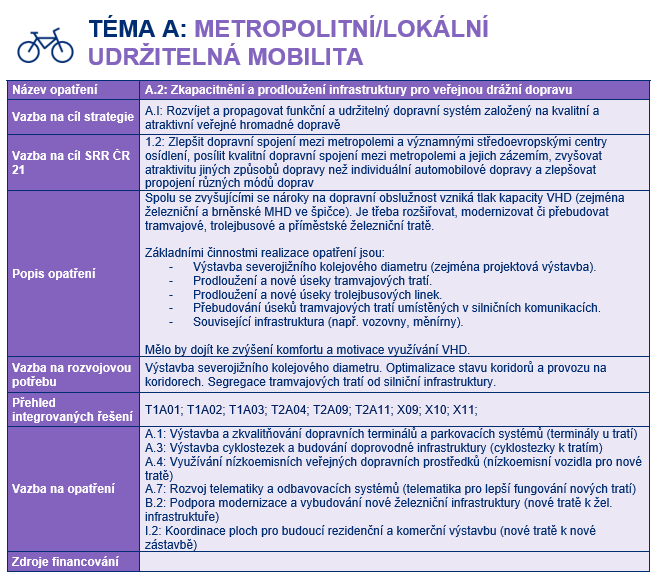 Koncepční část 
ISR BMO 21+ 
(karty opatření)
Celkem 39 karet
Základní informace o opatření
Integrované rysy strategie
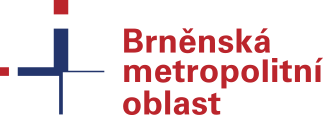 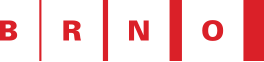 Integrovaná řešení (1+1=3)
Integrovaná řešení jsou tvořena jednotlivými strategickými projekty
Integrovaná řešení i strategické projekty jsou ve strategii přímo uvedeny
Integrovaná řešení jsou tvořena bez ohledu na zdroje financování


Typ 1: integrované řešení tvořené jedním unikátním samostatným projektem – například výstavba jedinečného/specifického nezastupitelného projektu v území

Typ 2: integrované řešení tvořené více vzájemně provázanými či podmíněnými konkrétními strategickými projekty (věcně nebo územně) – více různých projektů v jednom místě realizovaných z různých finančních zdrojů, více totožných projektů realizovaných v různých lokalitách

Typ 3: síťové integrované řešení – řešení, které reaguje na vydefinovaný problém aglomerace (má pro ni strategický význam), blíží se spíše typové aktivitě – například výstavba 10 nových mateřských škol v území aglomerace, zelené střechy na veřejných budovách atd. (v době finalizace strategie není třeba znát konkrétní projekty)
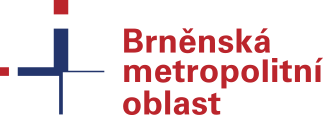 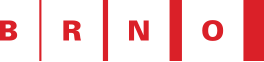 Koncepční část ISR BMO 21+ (integrovaná řešení)
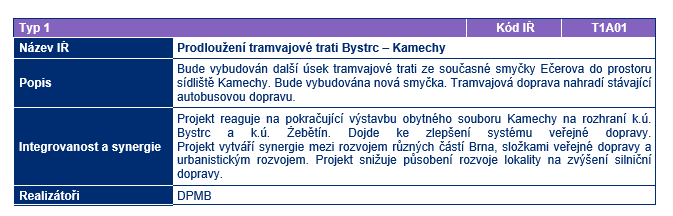 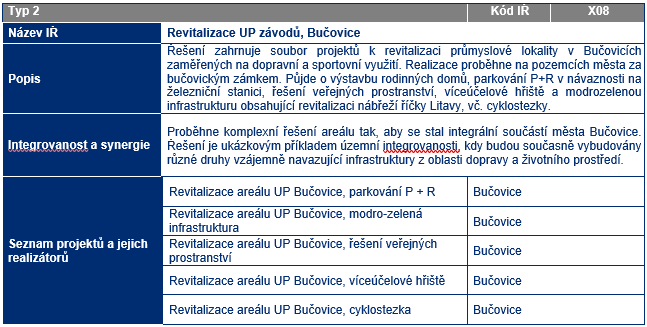 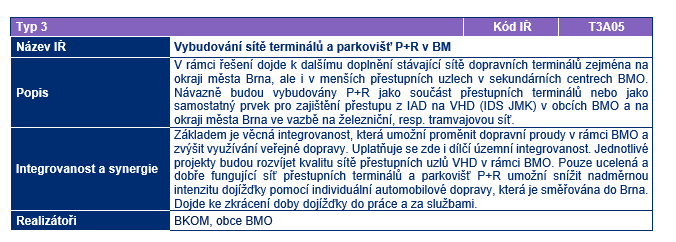 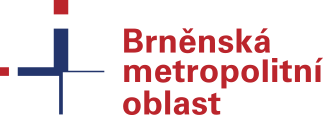 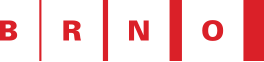 Integrovaná řešení
T2A08: Terminál Starý Lískovec
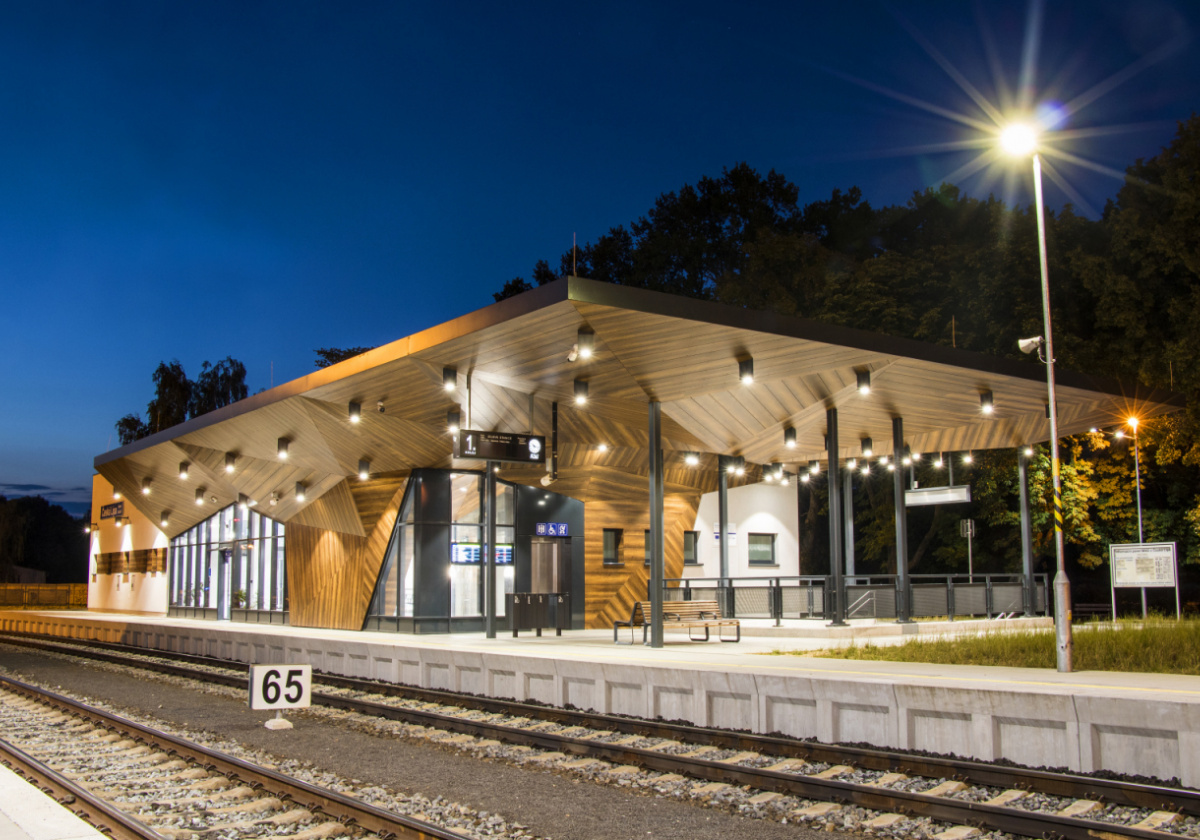 Projekty tvořící integrované řešení:

Elektrizace trati vč. PEÚ Brno – Zastávka u Brna, 1. etapa
terminál IDS Starý Lískovec IA
prodloužení trolejbusové trati Osová – žel. stanice Starý Lískovec, terminál
návaznost na projekt Elektrizace trati vč. PEÚ Brno – Zastávka u Brna
částečné odlehčení kapacit Hl. nádraží, zkrácení dojížďky do Brna
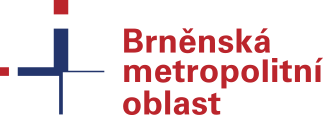 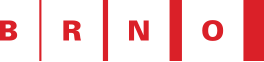 Integrovaná řešení
X08: Rozvojová lokalita bývalých UP závodů, Bučovice
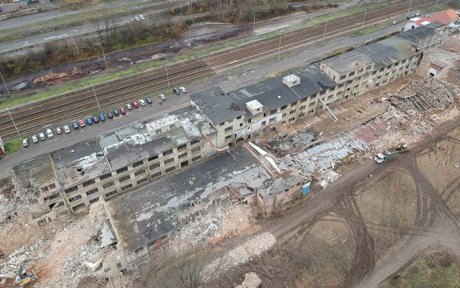 Projekty tvořící integrované řešení:

realizace Park & Ride
výstavba cyklostezky
výstavba modrozelené infrastruktury
víceúčelové hřiště
přeměna veřejných prostranství


propojení se soukromou investicí
návaznost na prostor nádraží a zámku
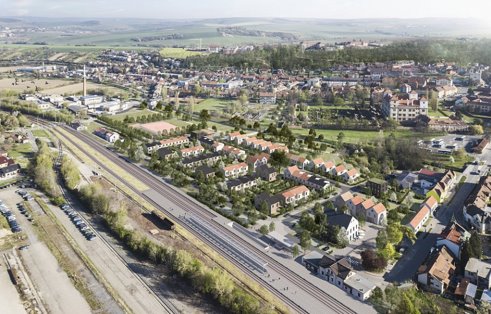 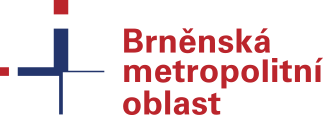 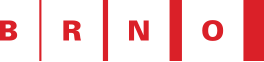 Další kroky aneb jdeme do finále
Léto-podzim 2021: dopracujeme implementační část, programové rámce (část projektů pro daný operační program), a posouzení SEA
Zima 2021: kompletní verzi strategie projednáme postupně na ŘV BMO, Zastupitelstvu města Brna a nasdílíme s dalšími městy/obcemi/JMK 
Po schválení v Zastupitelstvu města Brna nahrajeme finální verzi strategie do systému MS k hodnocení
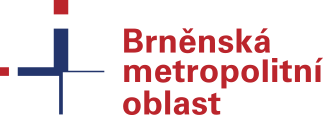 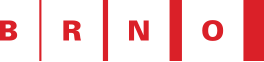 Co se bude dít dál?
Jaro 2022: hodnocení a schvalování ISR BMO 21+ dotčenými ministerstvy
Polovina 2022: schválení ISR BMO 21+ na národní úrovni
Konec 2022: první výzvy pro projekty ITI
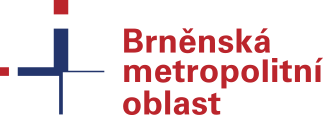 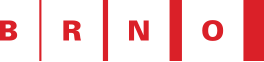 Stav vyjednávání ITI 21+
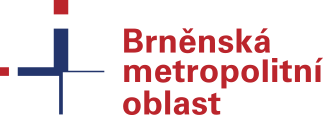 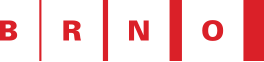 Další zdroje pro ISR BMO 21+
3. 

Metropolitní spolupráce 21+
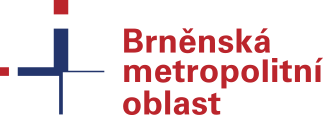 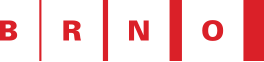 Metropolitní spolupráce 21+
Pokračování ITI – zachování struktur, aktualizace strategie, ale cílem je širší rozvoj

Rozvoj třech dimenzí metropolitní spolupráce:
Věcná – metropolitní témata
Kulturní – povědomí, sounáležitost, důvěra
Institucionání – formy spolupráce, proces plánování, koncepční dokumenty, formy řízení/governance, legislativa atd.

Cílem těchto aktivit je rozvíjení metropolitního přemýšlení a jednání u odborné veřejnosti.
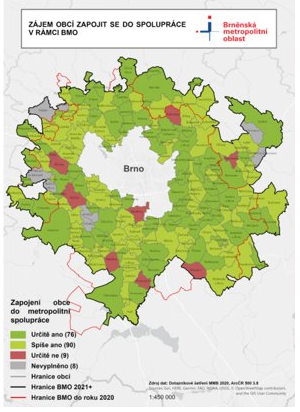 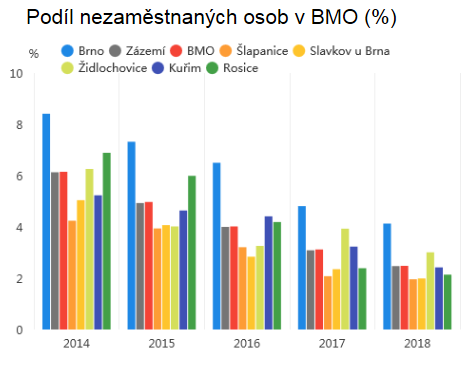 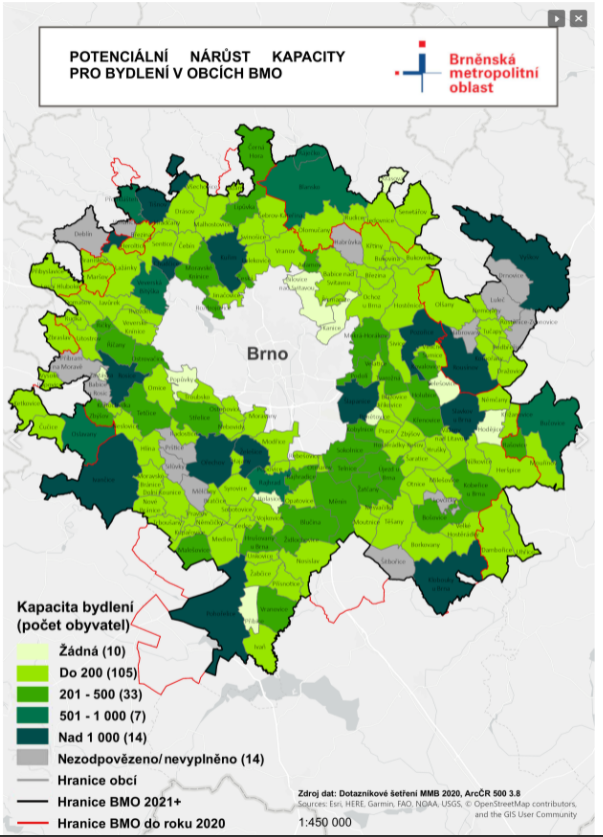 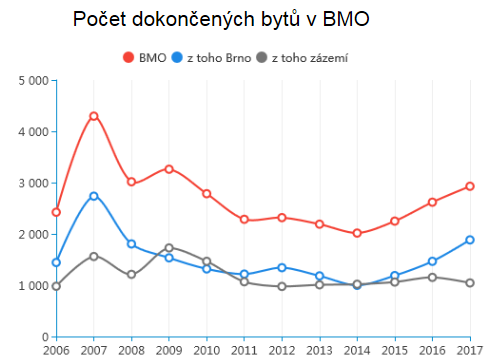 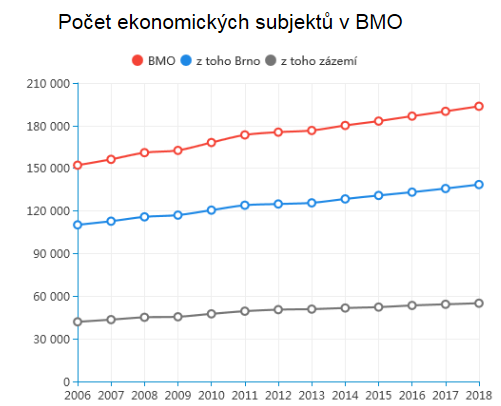 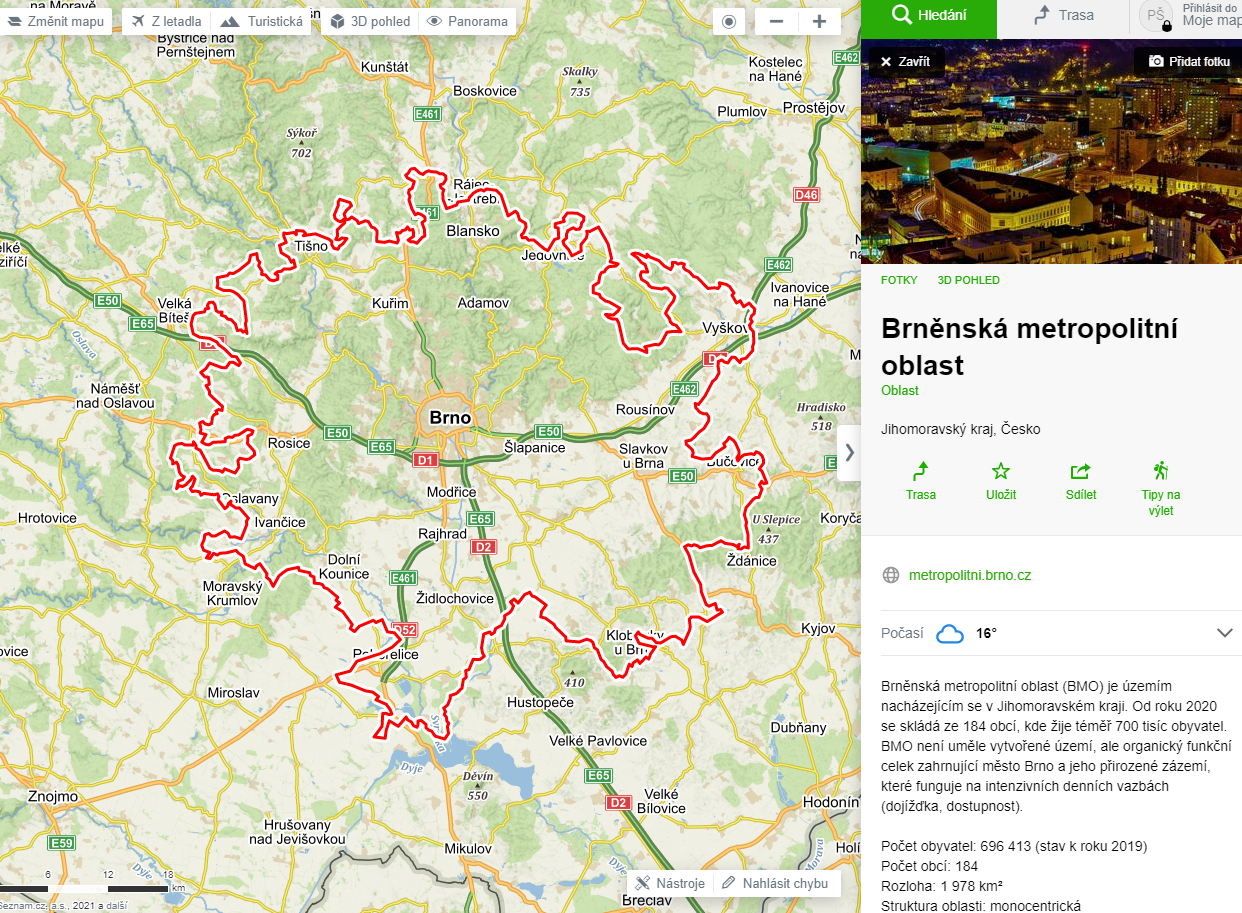 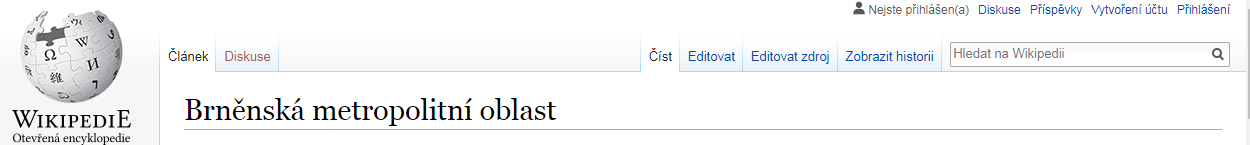 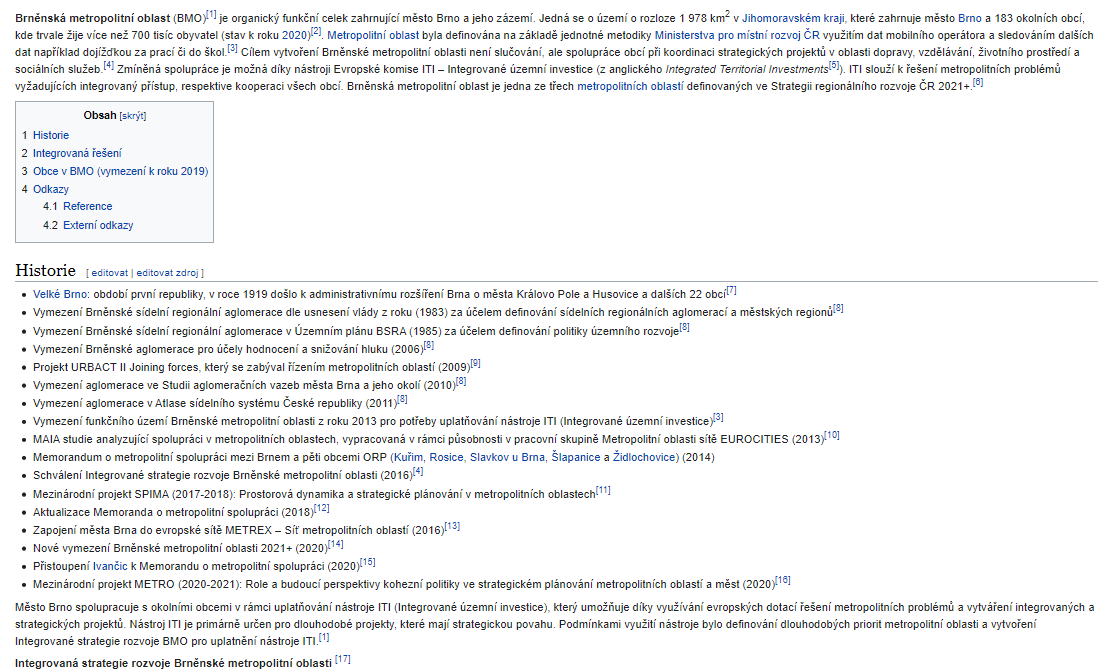 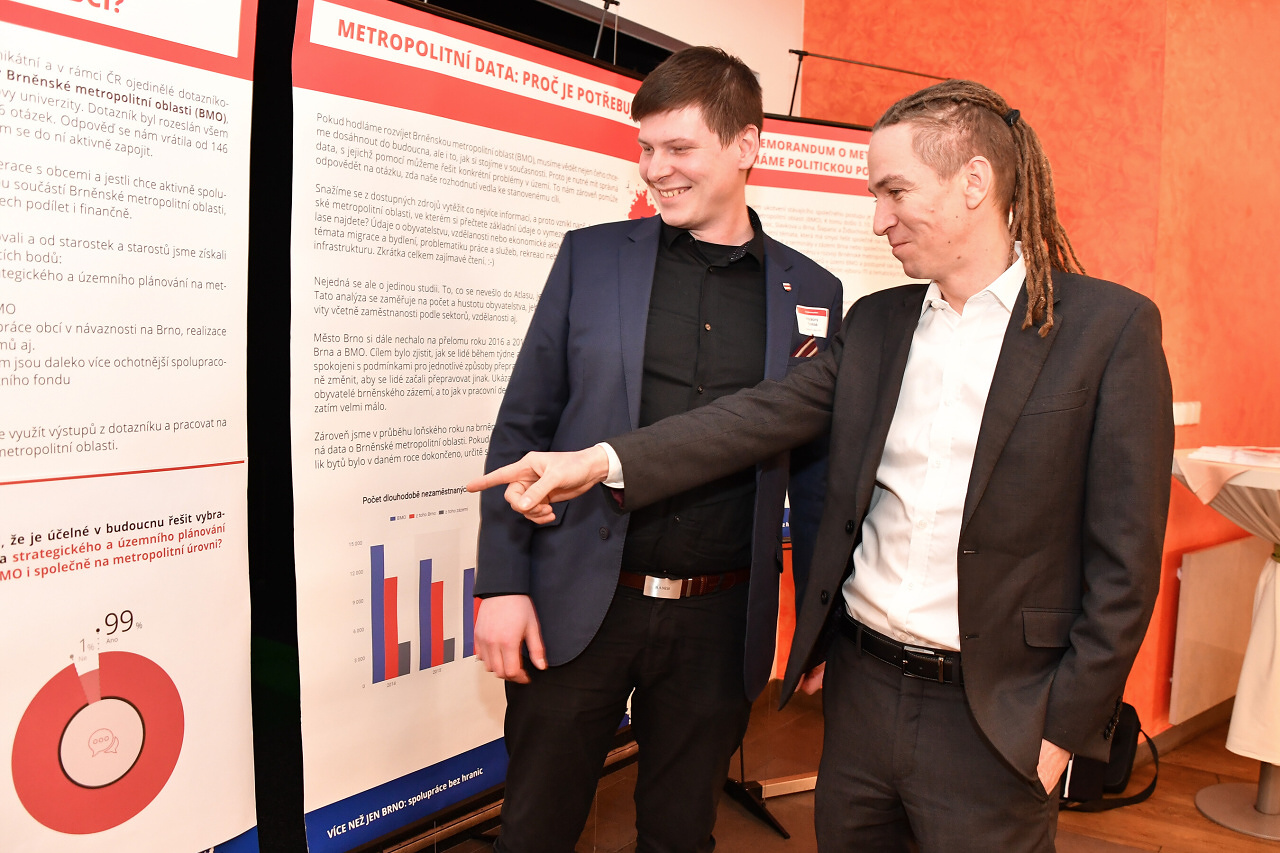 Metropolitní konference (2022)
3. ročník, předběžný termín: čtvrtek 19. 5. 2022 
Téma: metropolitní instituce jako faktor zvýšení motivace ke spolupráci
Celodenní akce 
dopolední část (metropolitní exkurze / pracovní debaty / komora primátorů statutárních měst SMO ČR)
odpolední část (samotná konference)
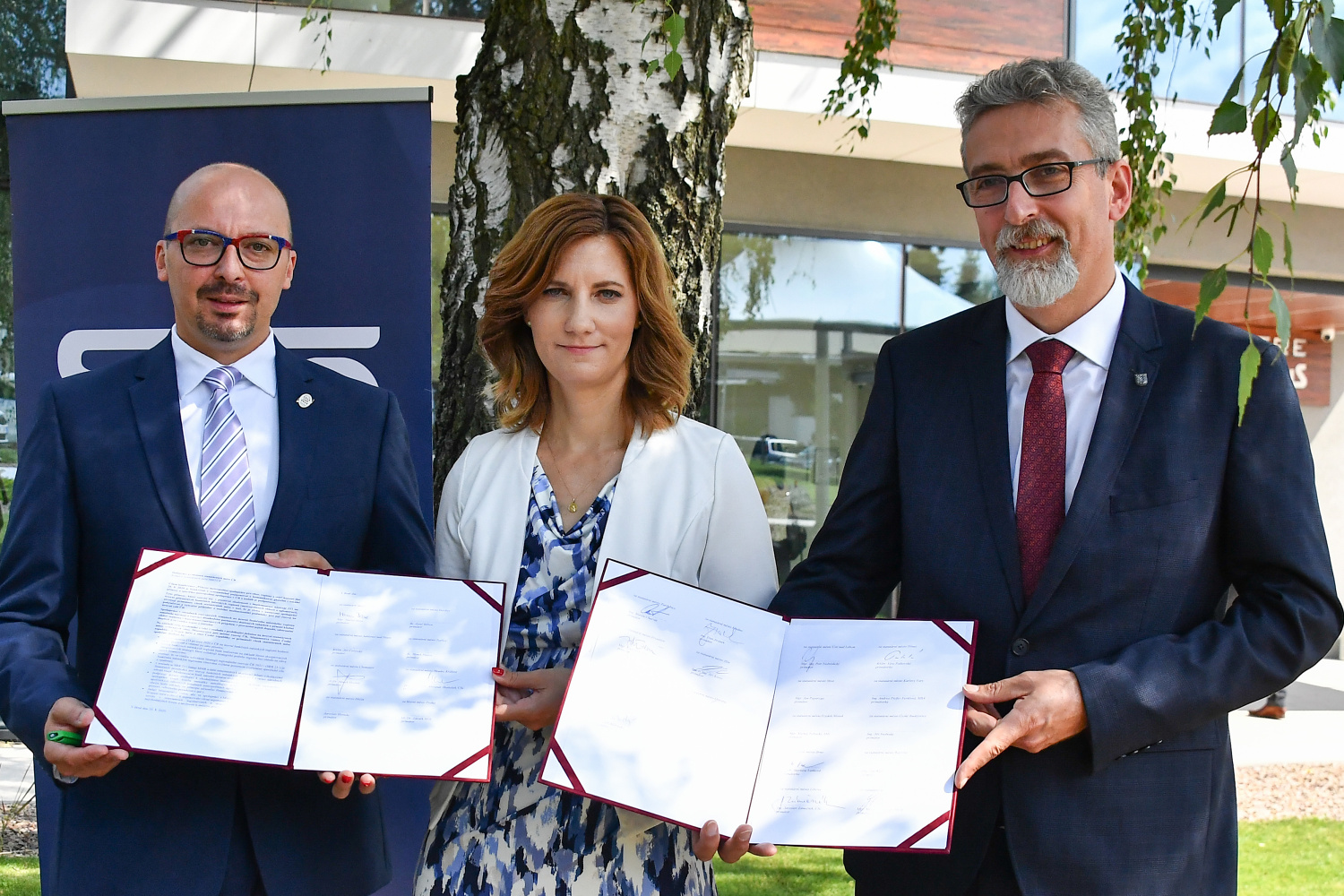 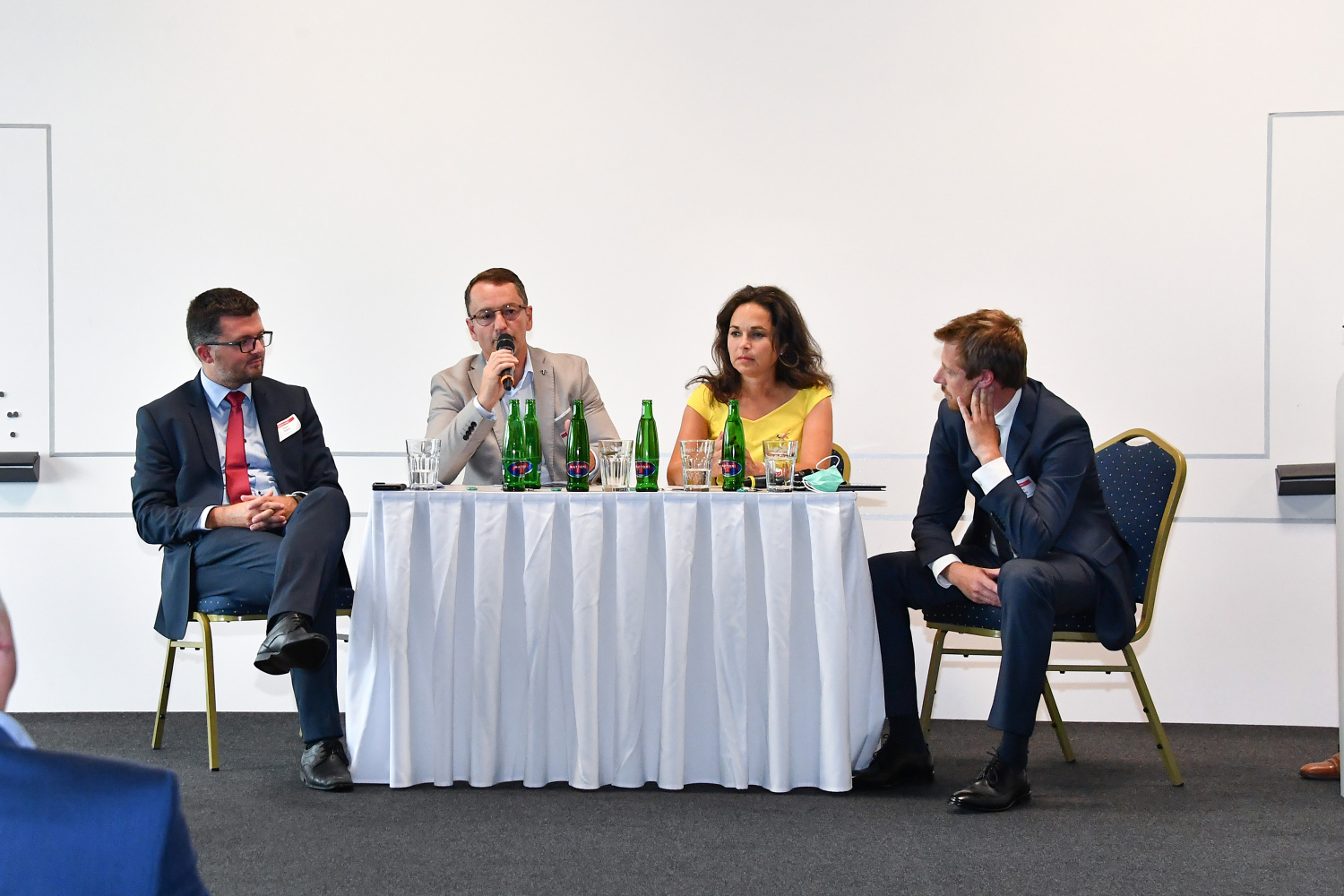 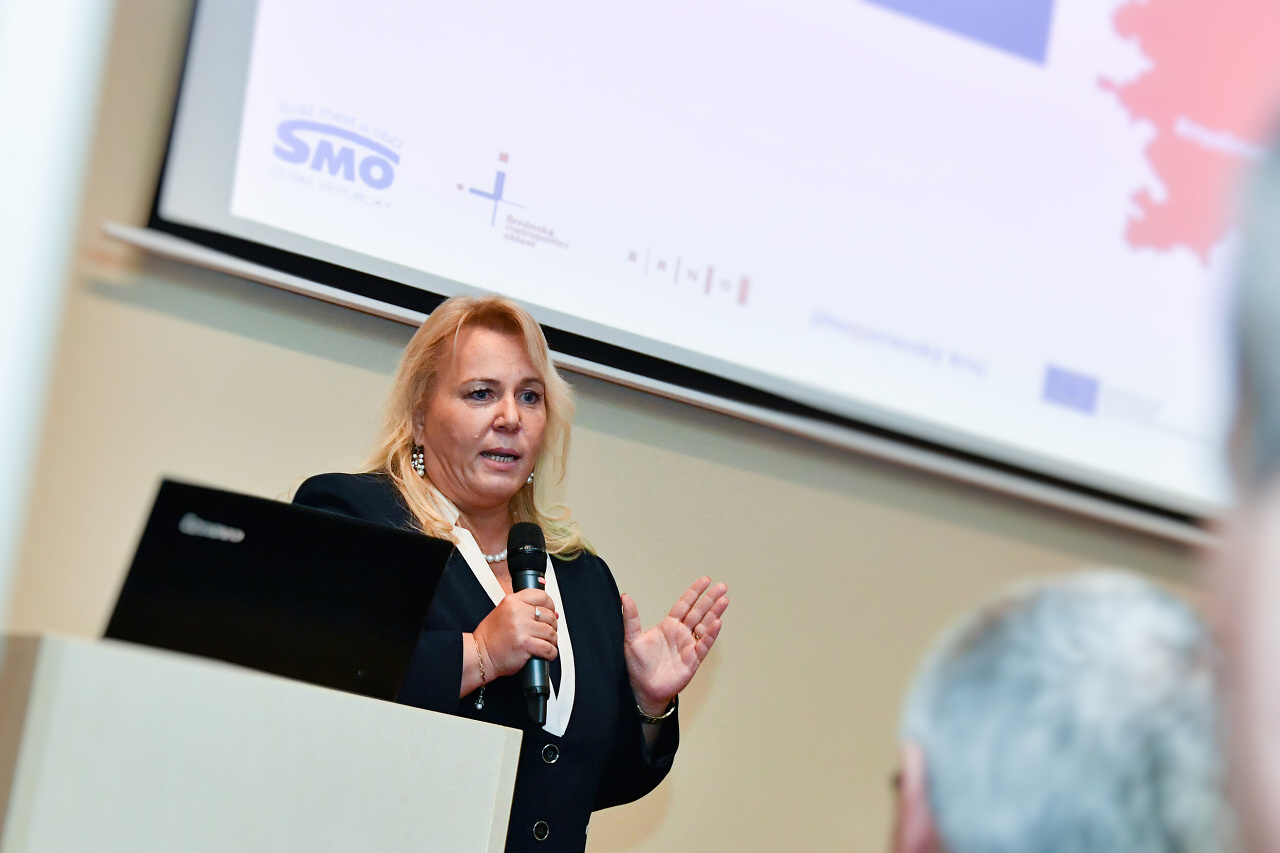 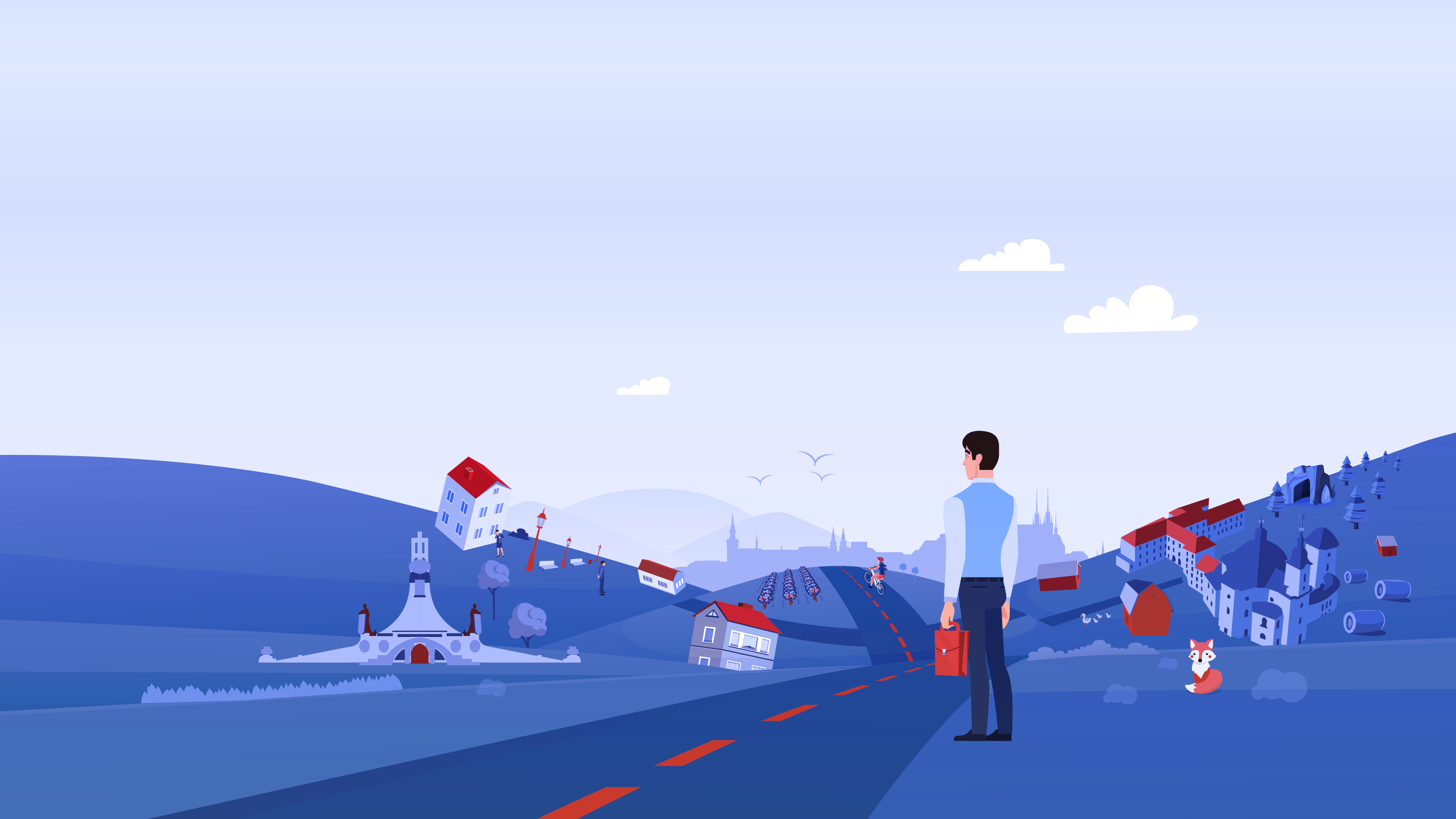 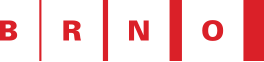 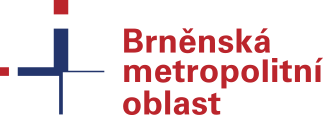 Děkuji za pozornost.
metropolitni.brno.cz
#jednejmetropolitne
35